Adobe Acrobat XI
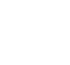 [Speaker Notes: SPEAKER NOTES:

Hello, Thank you for meeting with us today. We are excited to give you an early introduction to the new Acrobat XI family line and discuss all the great opportunities it will bring to your organization and the customers you serve.]
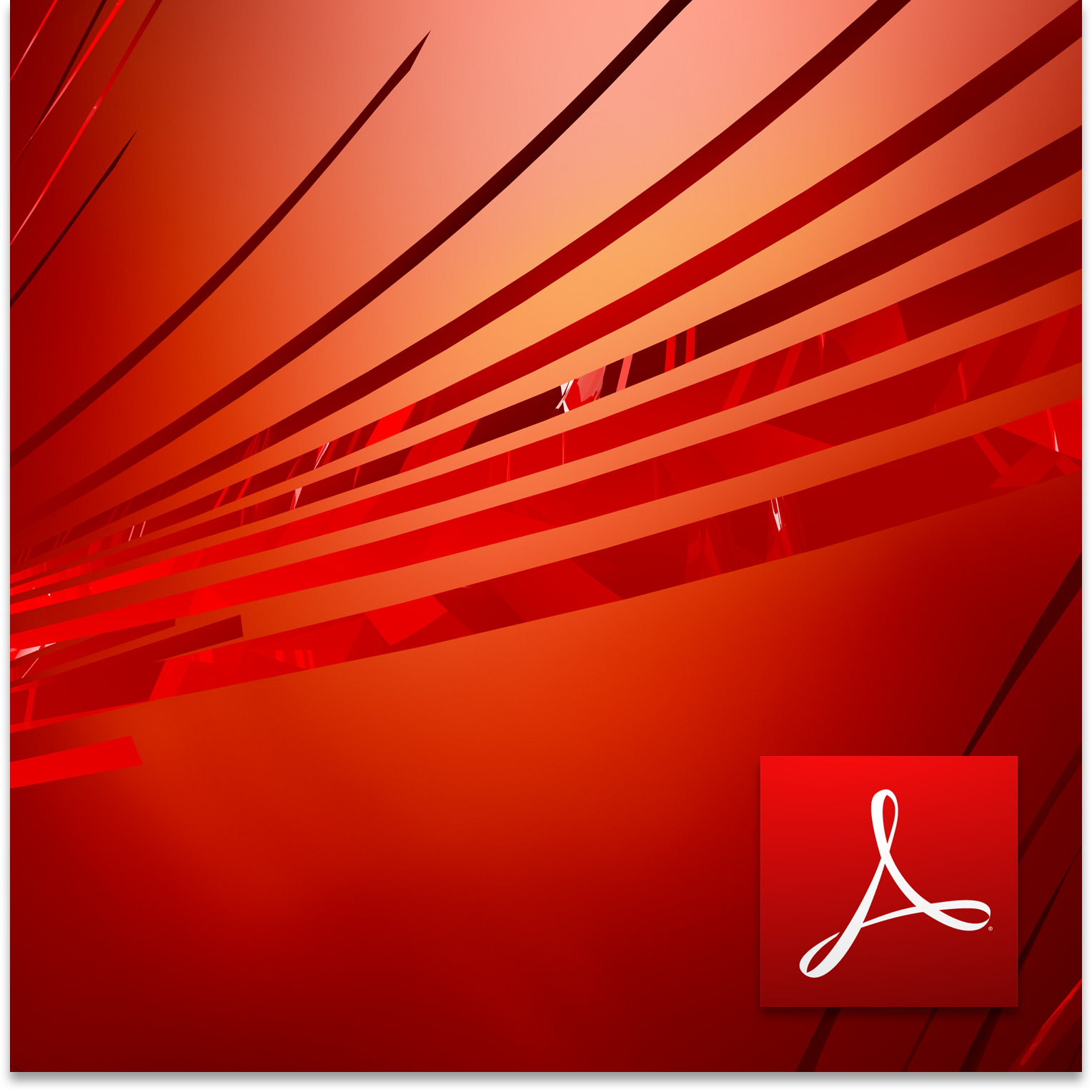 Abre cualquier archivo PDF
Firma archivos con firmas electrónicas
Protege tu sistema
Contribuye a salvaguardar tu información
Hacer comentarios con el programa en PDF
Rellenar formularios
App para dispositivos móviles
Facilita la implantación
Acrobat Reader XI
Funciones
2
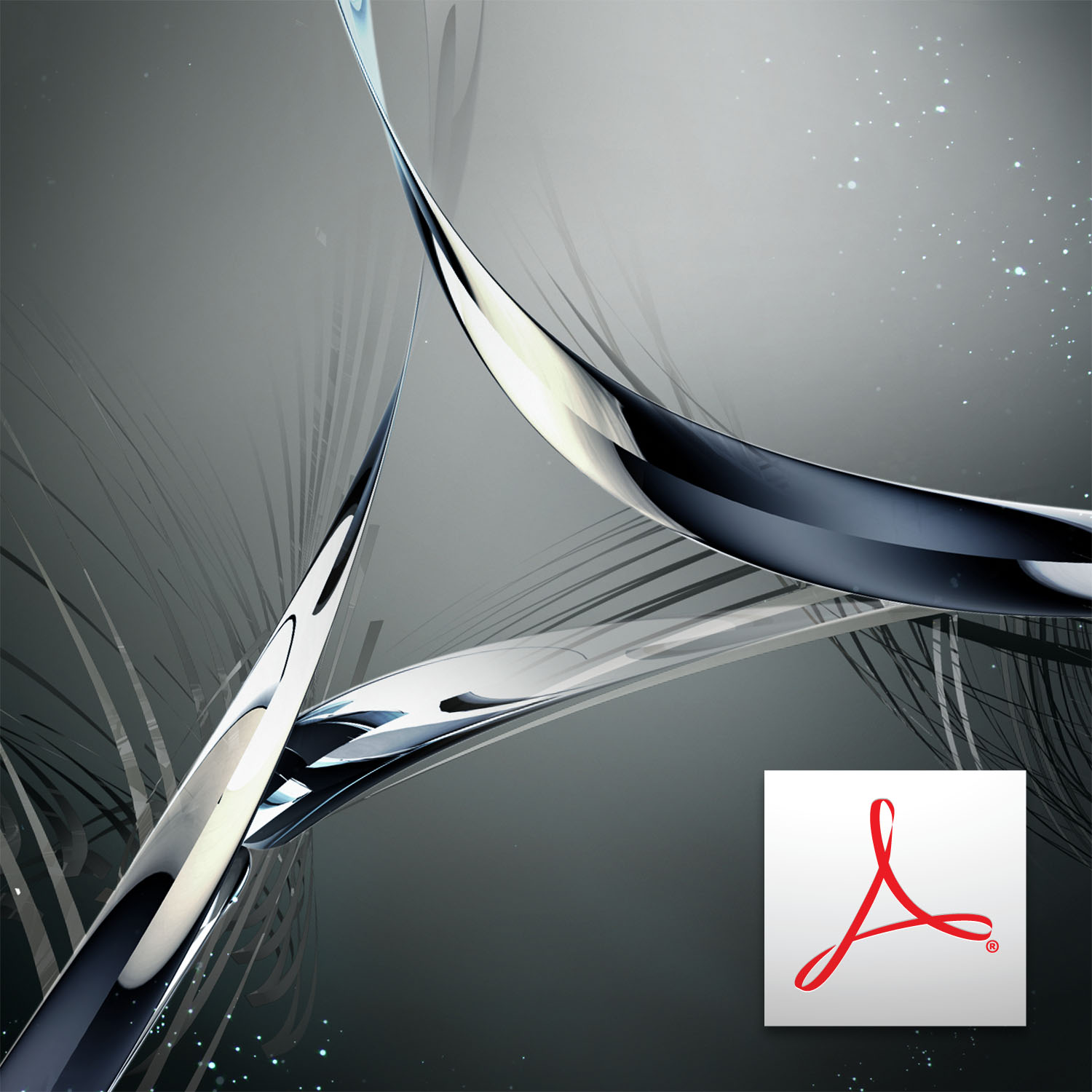 Edición de texto en un PDF
Aprueba con firmas electrónicas
Combina varios archivos en un solo PDF
Edición de imágenes en un PDF
Aplicación de contraseñas y permisos a los PDF
Conversión de páginas HTML a PDF
Conversión de Word, Excel o PowerPoint a PDF
Obtención de la firma de otros en documentos
Conversión de archivos PDF a Word
Conversión de archivos PDF a Excel
Acrobat Estandar XI
Funciones
3
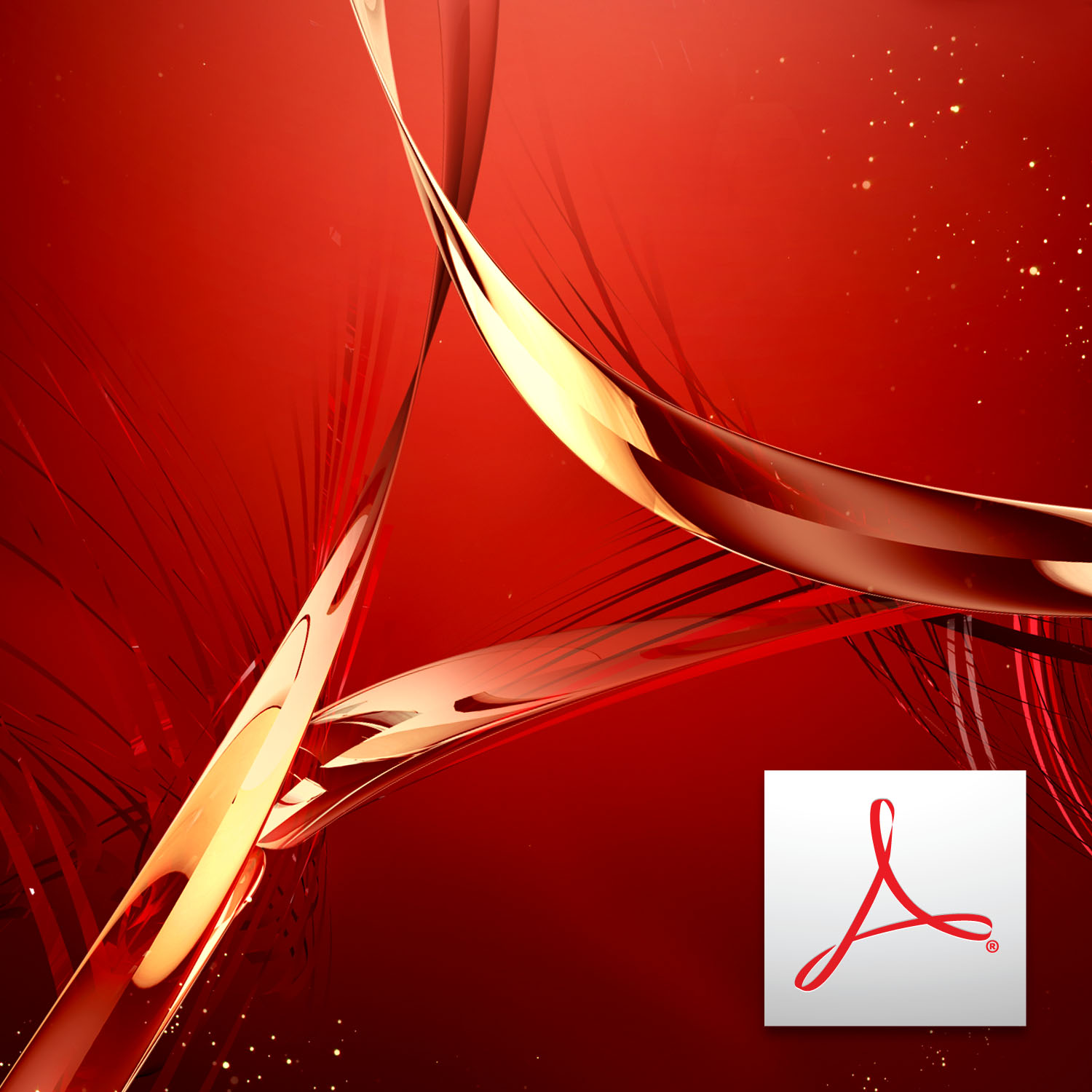 Edición de texto en un PDF
Conversión de archivos PDF a PowerPoint
Estandarización de las tareas rutinarias de PDF
Edición de imágenes en un PDF
Recopilación de respuestas de formularios con FormsCentral
Aprueba con firmas electrónicas
Obtención de la firma de otros en documentos
Aplicación de contraseñas y permisos a los PDF
Combina varios archivos en un solo PDF
Integración con SharePoint
Conversión de páginas HTML a PDF
Conversión de Word, Excel o PowerPoint a PDF
Combinación de archivos en una cartera PDF
Cumplimiento de los estándares de accesibilidad de PDF
Conversión de archivos PDF a Word
Conversión de archivos PDF a Excel
Acrobat Pro XI
Funciones
4
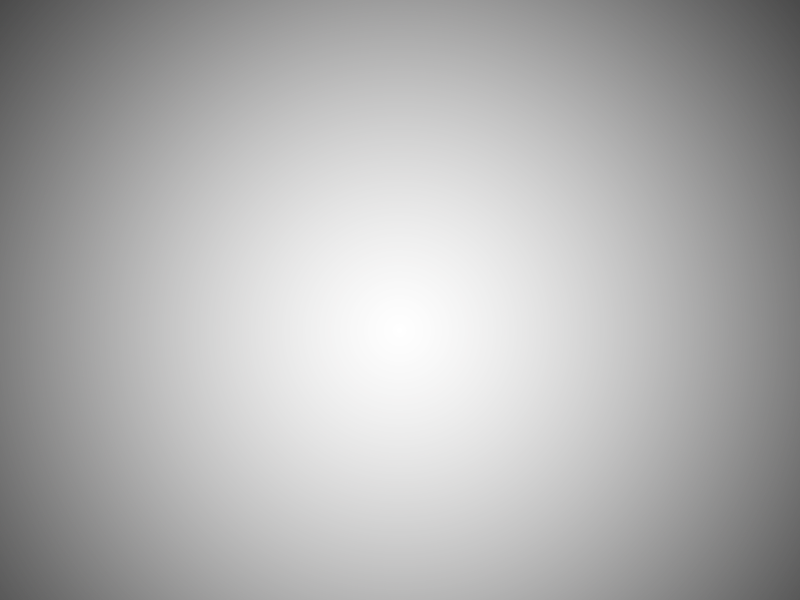 Seguridad en las aplicaciones
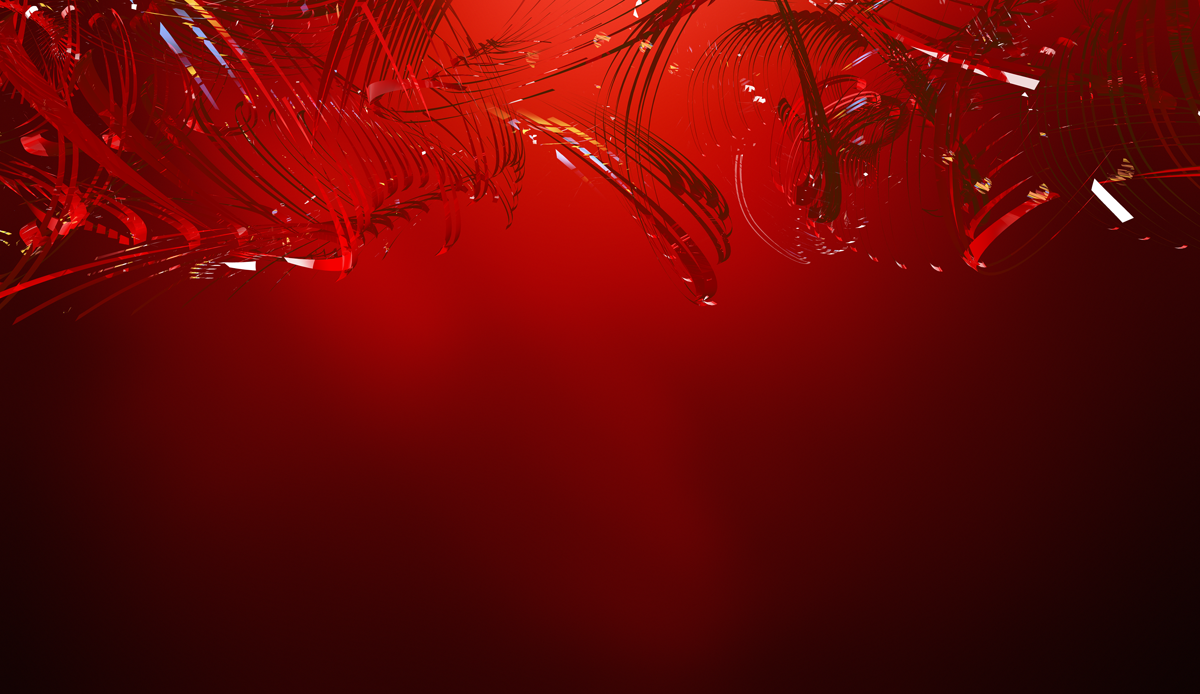 Modo Protegido: 
Es un modo de solo lectura que evita que el archivo PDF pueda acceder al sistema hasta que el usuario haga click en activar (igual que la vista protegida de Microsoft)
Listas Blancas:
 Permiten controlar o incluir en la lista  las ubicaciones o documentos en donde pueda ejecutarse la función JavaScript necesaria para que los flujos de trabajo se ejecuten como se espera.
Integración con la seguridad del sistema operativo:
Acrobat XI funciona con las protecciones de seguridad integradas en los OS de Windows o MAC proporcionando defensa adicional
Proceso de SPLC (Secure Product Lifecycle, ciclo de vida seguro de los productos)
Este proceso integra las últimas actividades de garantía de seguridad en cada fase del ciclo de vida del producto.
Seguridad de los documentos
Acceso:
Controlar quien puede abrir y visualizar un archivo

Permisos:
Controlar lo que se puede hacer con un documento (imprimir, editar, etc.)

Esterilización y Censura:
Elimina permanentemente datos concretos ocultos o visibles incluidos en un documento antes de su distribución.

Conservación de la autenticidad:
Garantiza que el documento no se haya modificado de manera no autorizada.



¿Cuáles son las necesidades de TI?
6
Seguridad de los documentos
Proteger los documentos:

Los clientes de TI deben proteger los documentos incluso cuando salgan de su sistema de gestión de contenidos o contrafuegos.

Eliminar información confidencial:

TI debe ofrecer a sus usuarios de manera sencilla una forma de eliminar información confidencial o privada antes de compartirlos fuera de su organización
7
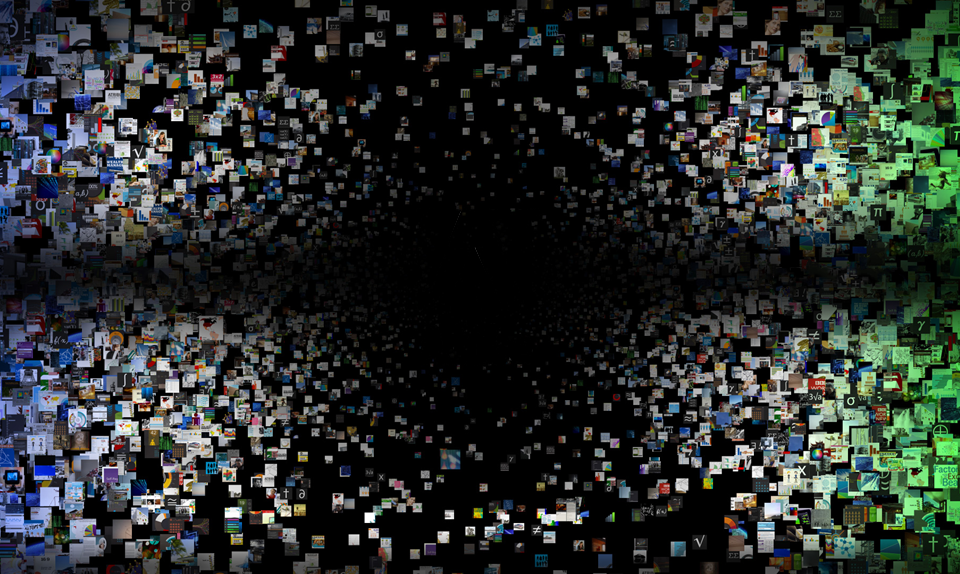 Soluciones de Acrobat XI en Seguridad de los documentos
8
Soluciones de Acrobat en la Seguridad de documentos
Configuración predeterminada para toda la organización:

Los gestores de TI pueden configurar de manera centralizada cada ordenador al trabajar con el nivel de registro de (Windows)  y plist (MAC OS) pueden configurar prácticamente cualquier función relacionada con la seguridad e incluso evitar futuras modificaciones de la configuración.

Acciones de Acrobat: 

Los usuarios de Acrobat XI pueden estandarizar las tareas relativas a la seguridad de los documentos como acciones. Es sencillo crear una secuencia de pasos a fin de asegurar los documentos, ya sea para PDF Individuales o para lotes de archivos. Tanto los usuarios como los gestores de TI pueden crear fácilmente acciones guiadas y después compartirlas con toda la organización
9
Soluciones de Acrobat en la Seguridad de documentos
Firmas:

Utiliza un certificado para añadir la firma de un autor de manera que a los usuarios les sea mas sencillo verificar la autenticidad del documento , además es posible que el autor deje espacio para firmas de otros, rellenar formularios o hacer comentarios.

Eliminación Sencilla de la información confidencial:

Acrobat dispone de una serie de herramientas de censura para suprimir textos o ilustraciones confidenciales permanentemente. Con solo un click la herramienta de esterilización busca  y  elimina los datos ocultos.
Necesidades de TI
Reducción de los costos de la gestión del software de escritorio
Menos parches fuera de ciclo:
Acrobat reduce el número de parches fuera de ciclo con las siguientes funciones de seguridad:
-Marco de listas blancas.
-Modo Protegido para Acrobat.
-Integración con la seguridad del sistema operativo.
-Proceso de SPLC (Secure Product LifeCycle, ciclo de vida seguro de los productos).

Configuración del instalador y de las aplicaciones más rápida:
	Kit de herramientas Enterprise Toolkit: Ayuda a los administradores a configurar, implantar y gestionarlos clientes y flujos de trabajo integrados en la plataforma Adobe PDF 
	Customization Wizard: Herramienta gratuita ayuda a los gestores de TI a reducir el volumen de edición necesaria para personalizar el instalador y permite un mayor control.
11
Soluciones Acrobat
Reducción de los costos de la gestión del software de escritorio
Implantaciones y actualizaciones agilizadas:
La compatibilidad con Microsoft SCCM y SCUP (herramientas de instalación de Microsoft) así como Apple remote desktop (para equipos MAC) permite automatizar las actualizaciones del software de Acrobat y Reader en toda la organización.
Así garantiza que las implantaciones iniciales de software se simplifiquen y que los ordenadores se mantengan al día en cuanto a las actualizaciones y parches de seguridad.

Parches Previsibles:
Se notifica a los gestores de TI la llegada de parches para que puedan planificarse. 

Redes de ayuda y asistencia:
Los clientes que hayan firmado un contrato de asistencia con Adobe tienen acceso a sugerencias de implantación y prácticas recomendadas. En la sección de Adobe.es hay también un amplio conjunto de guías y documentación disponible para TI
12
[Speaker Notes: product.]